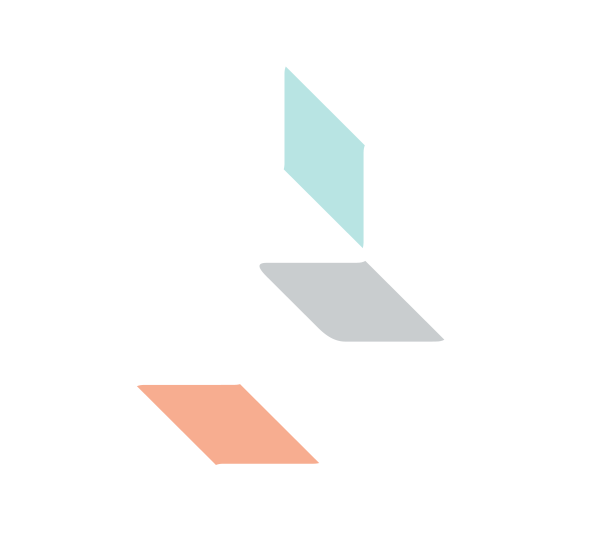 S5 & S6VOCATIONAL PROGRAMME
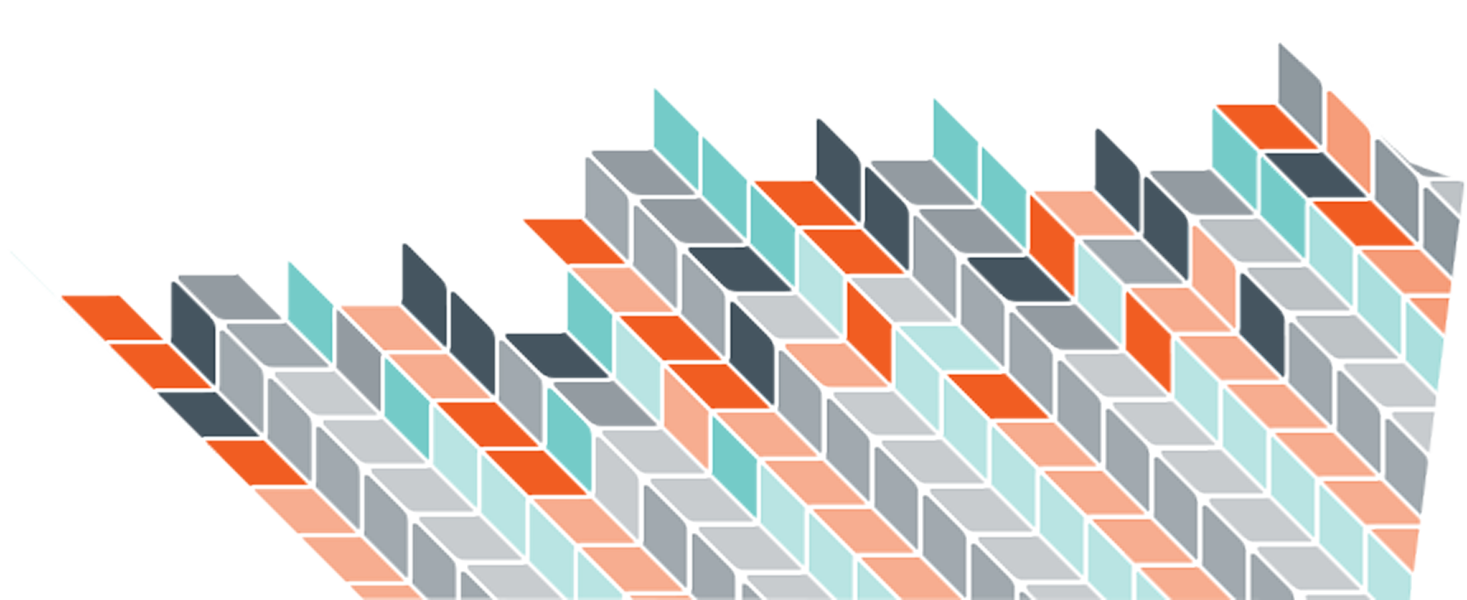 PAISLEY CAMPUS 2022/23
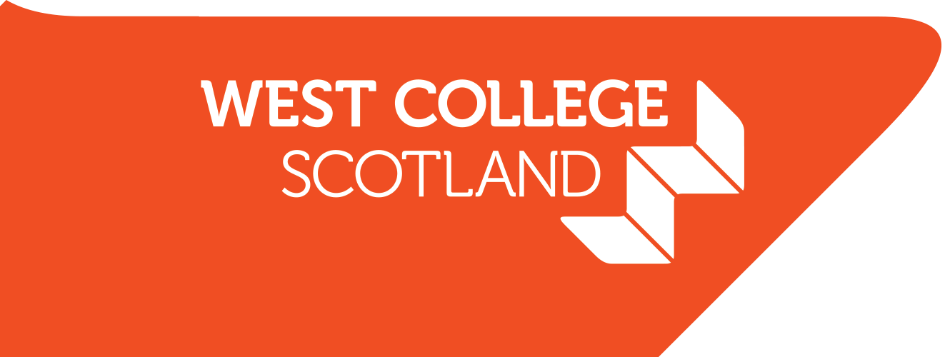 How Does It Work?
In your 5th or 6th year you can pick a Vocational Course
Courses run from August – April and come under your Column D (Tues/Thurs) or Column E (Wed/Fri) options
It is a combination of school and college 
Course start time is 1.45pm – 4.00pm
Your school will arrange the appropriate travel to and from college on the days you attend.
Successful completion of your schools course can lead to full time college education.
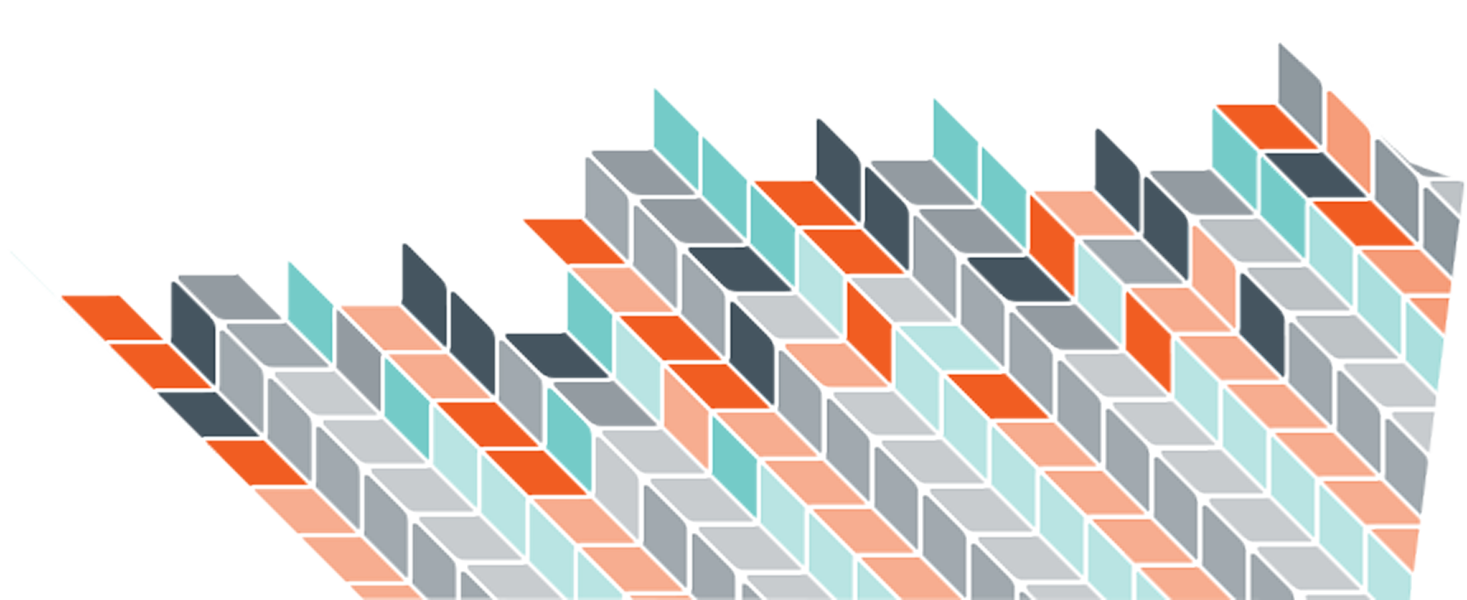 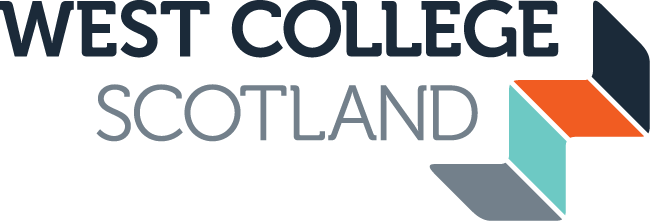 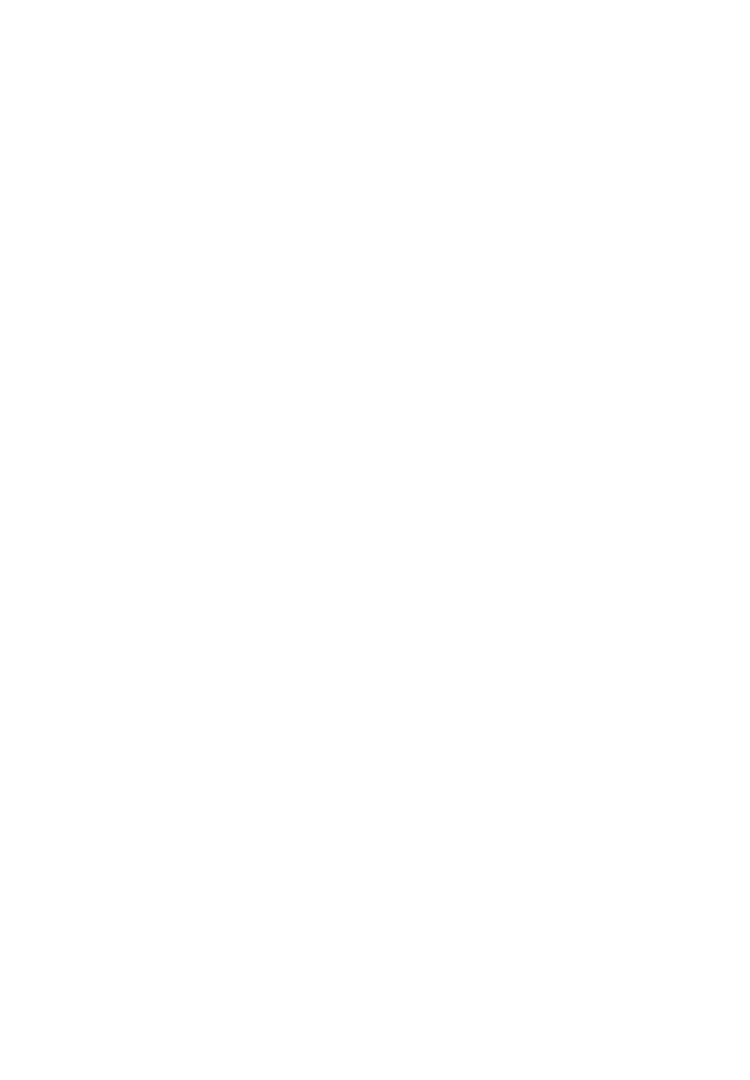 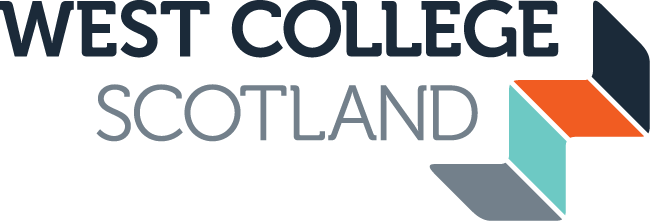 Courses offered Tuesday and Thursday
SFW Childcare
SFW Construction Crafts
Performing Engineering Operations
Higher Psychology – S6 only *must have achieved Higher English
Hospitality Essentials (Aug-Dec)
NPA Music
Social Media & Animation
Begin Beauty
SFW Hairdressing
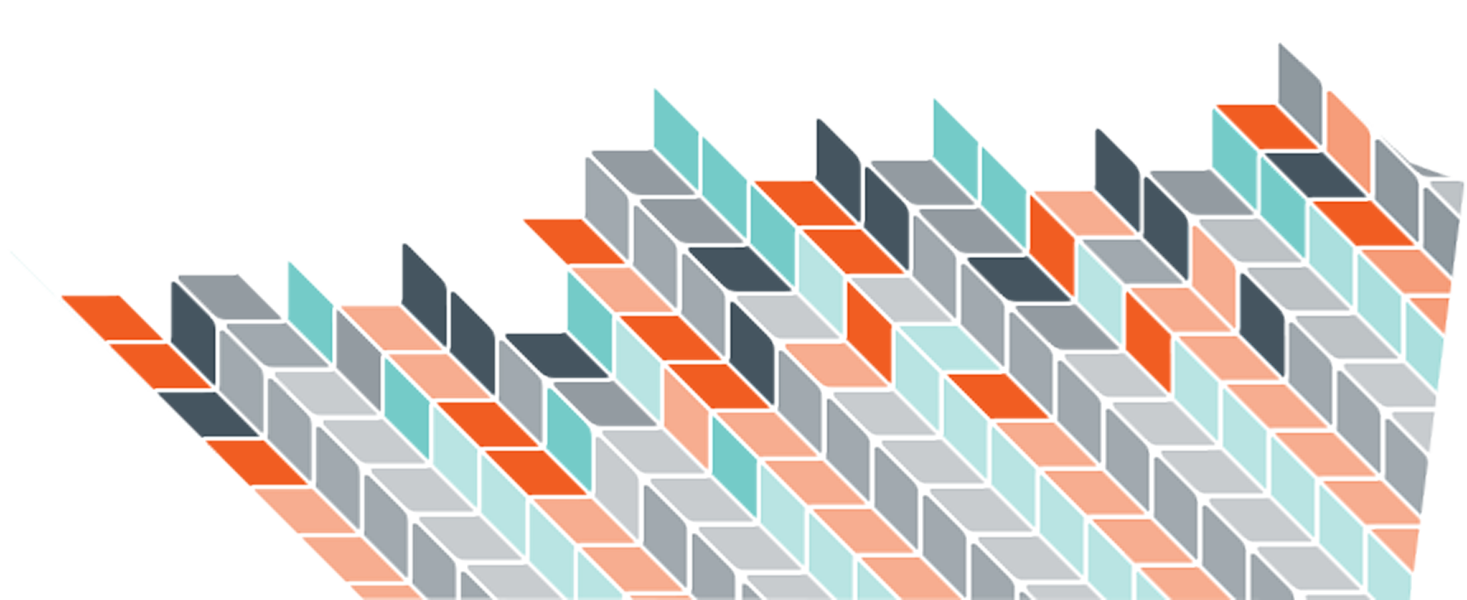 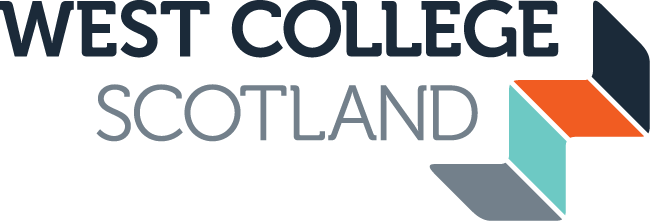 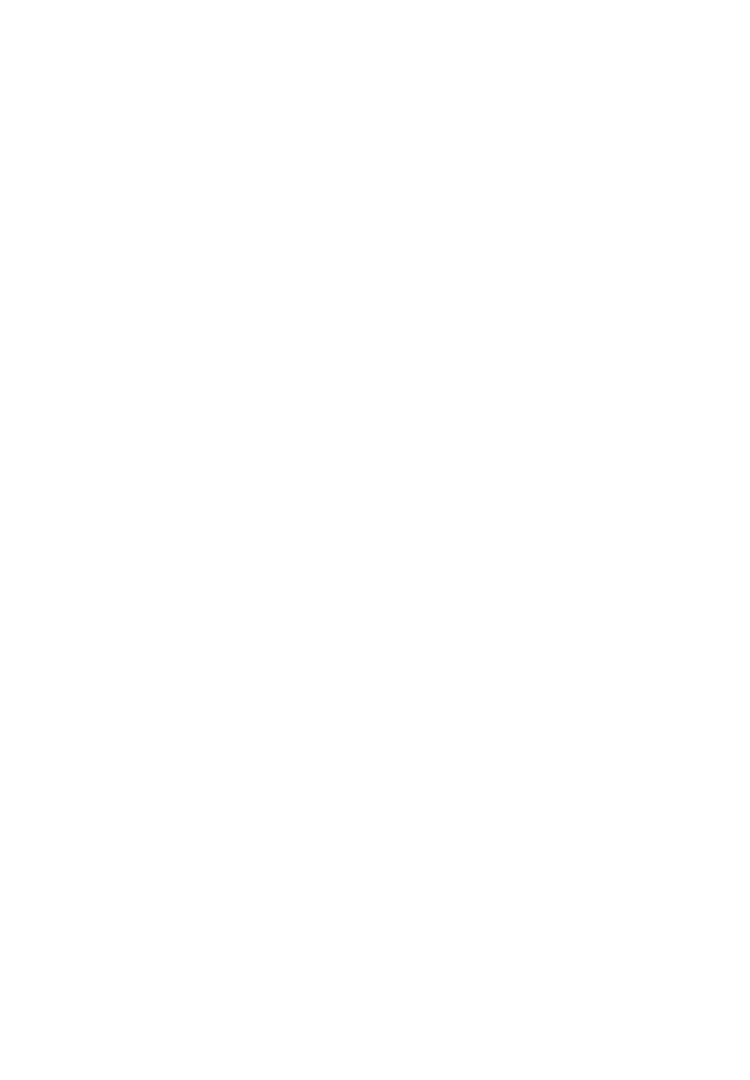 Courses offered Wednesday and Friday
SFW Childcare
SFW Construction Crafts
Car Mechanics
Higher Psychology – S6 only *must have achieved Higher English
NPA Professional Cookery
Higher Dance
Higher Photography
Begin Beauty
Begin Make-up Artistry
SFW Hairdressing
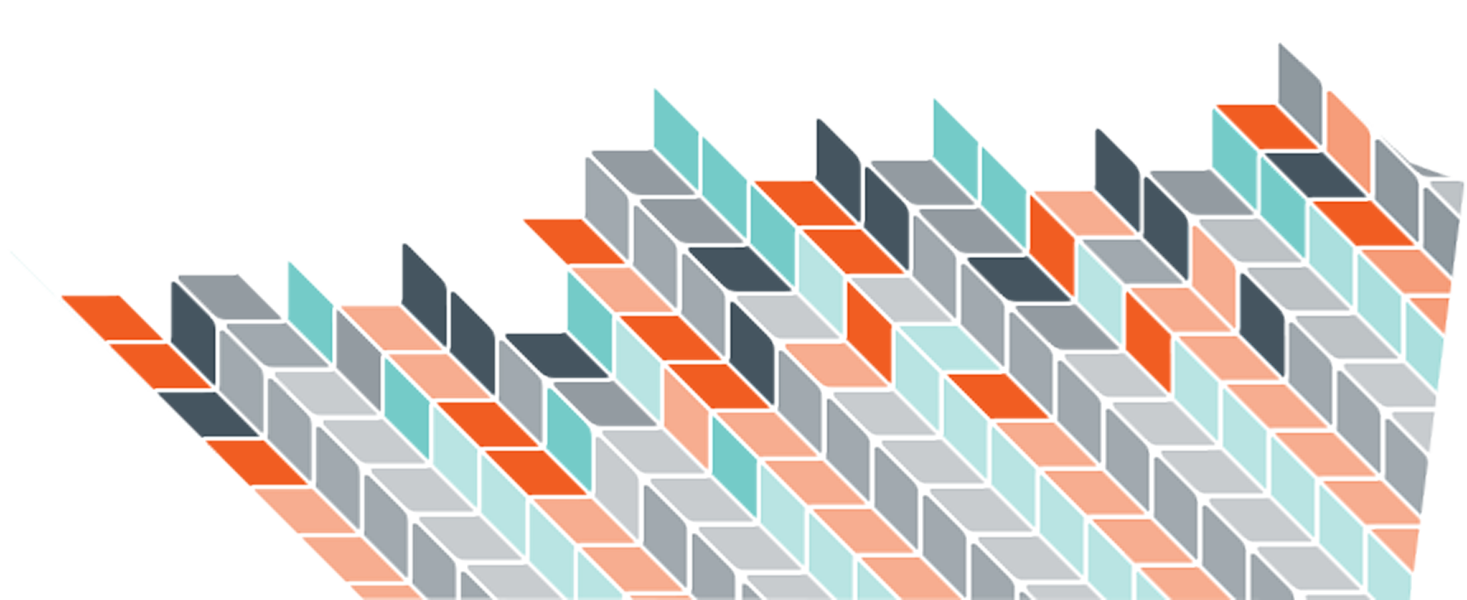 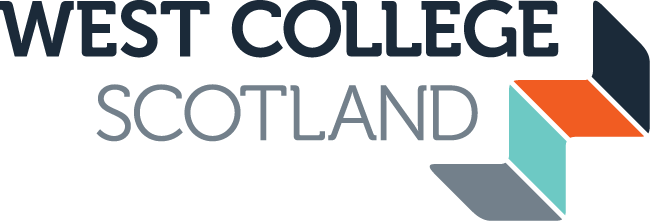 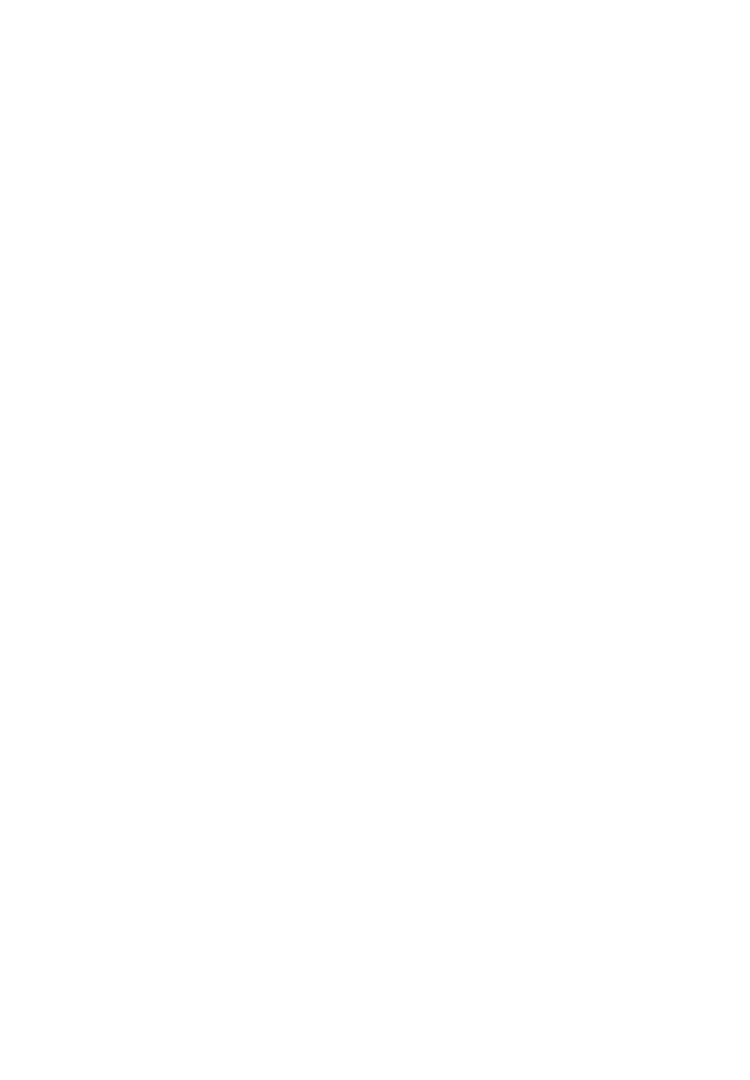 HNC Courses offered4 afternoons
HNC Business (infill into full-time class)
HNC Accounting (infill into full-time class)
HNC Travel & Tourism (2 full Days TBC) (Infill into full-time class)


HNC class times are 1pm-4pm and will run from August-June
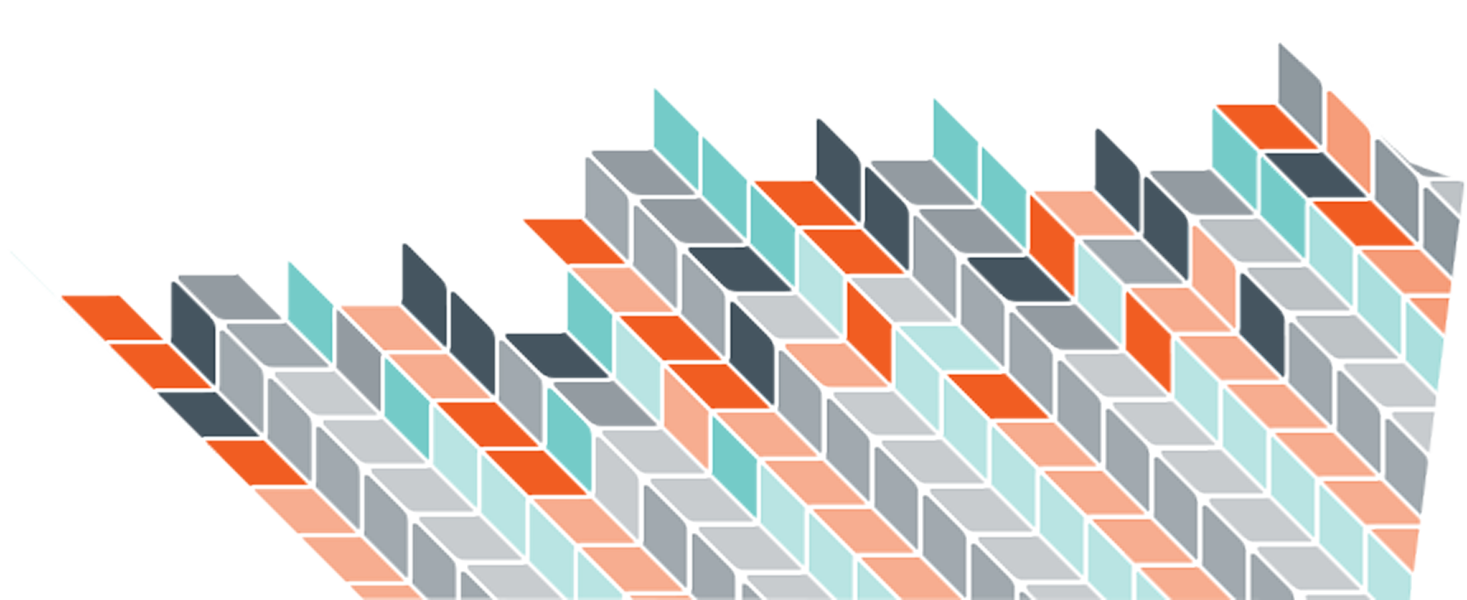 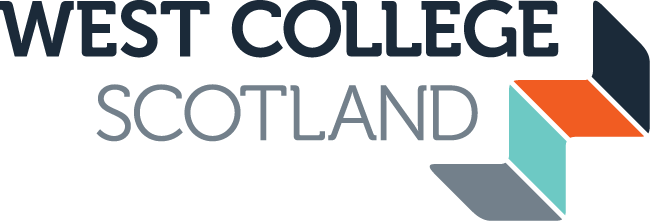 New Courses
PDA Industrial Automation/Advanced Manufacturing – Day TBC
NPA - Administration: Office Skills and Services at SCQF Level 5 & NPA - Information Technology and Audio  – Tues/Wed/Thurs/Fri 
NPA in Digital Skills for Entrepreneurship and Business with Information Technology L6 – Tues/Wed/Thurs/Fri 
PDA Medical Administration L7 – S6 only -  Tues/Wed/Thurs/Fri 
PDA in Introductory Leadership and Management at SCQF level 6 – Wed/Fri
PDA Business Finance L7 –  S6 only - Wed/Fri 
PDA Office Administration L7  – S6 only -  Wed/Fri 
NPA Legal studies L6 – Friday 
ESOL access to college- Wed/Fri
Introduction to TEFL- Wed/Fri
NQ Cabin Crew and Airport Operations L5 – Tues/Thurs PM
NPA Computer Games Development – Tues/Thurs
NPA Bakery – Wed/Fri
SFW Hospitality – Wed/Fri
NPA Criminology – Wed/Fri
Human Body Structure & Function – S6 only (Wednesday PM Only)
Activity and Adventure Tourism with events L4 – Wed/Fri pm
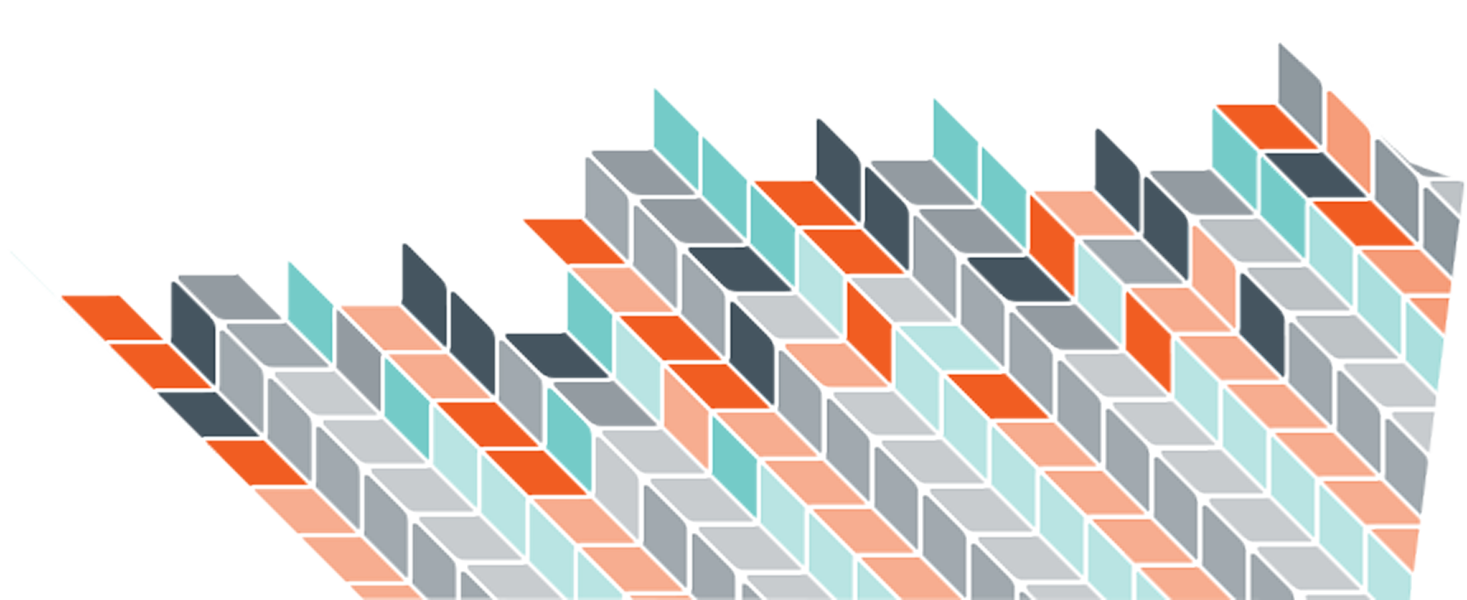 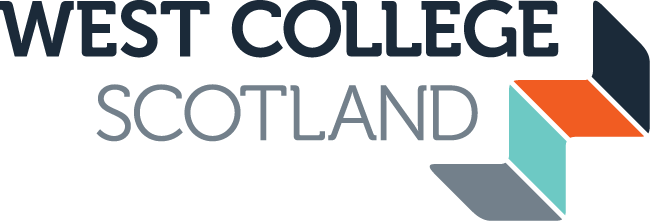 New S4 Courses – Friday 9.30am-12.00pm
Hair, Beauty and Make-up – SCQF 4
Health Sector – SCQF 4
Construction – SCQF 4
Introduction to Administration – SCQF 4
Introduction to Accounting – SCQF 4
Introduction to Dance – SCQF 4
Introduction to Music – SCQF 4
Introduction to Games & Esports – SCQF 4
Introduction to Social Media & Animation – SCQF 4
Introduction to Professional Cookery – SCQF 4
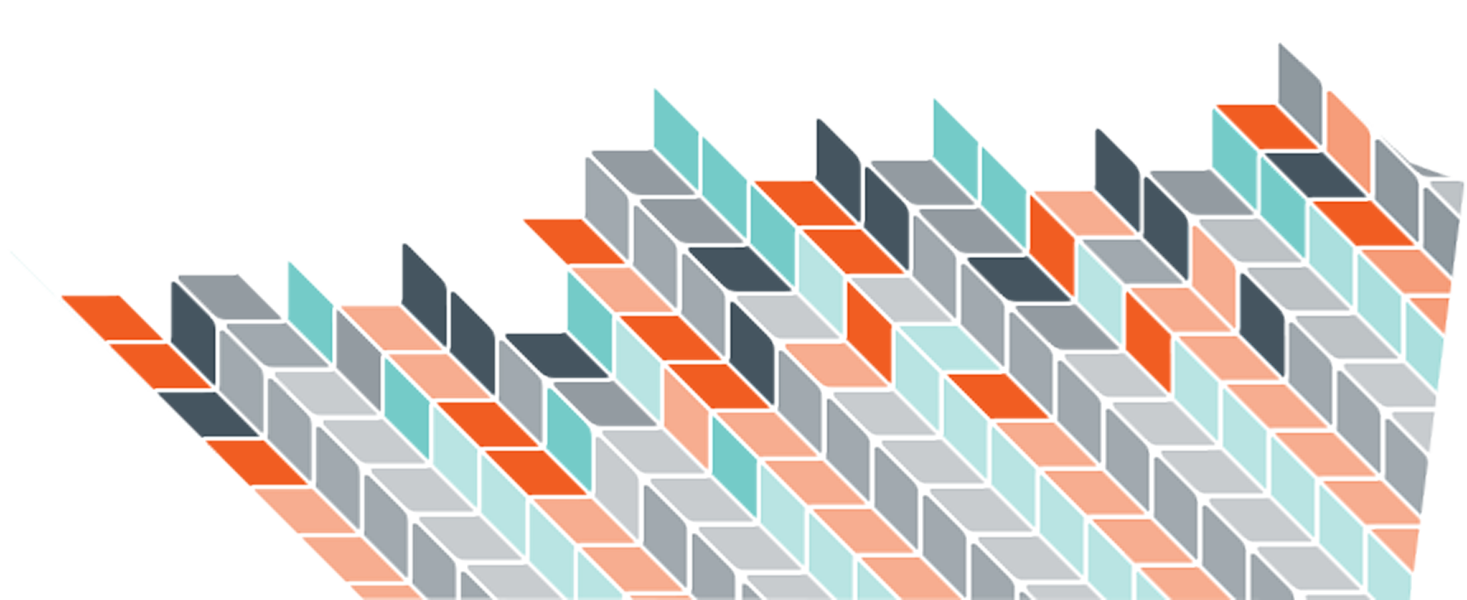 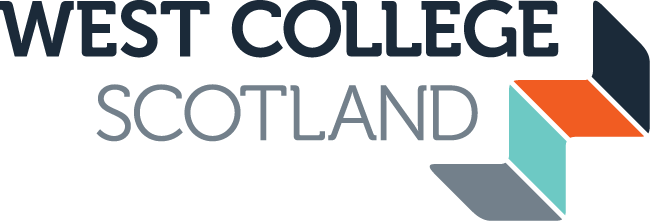 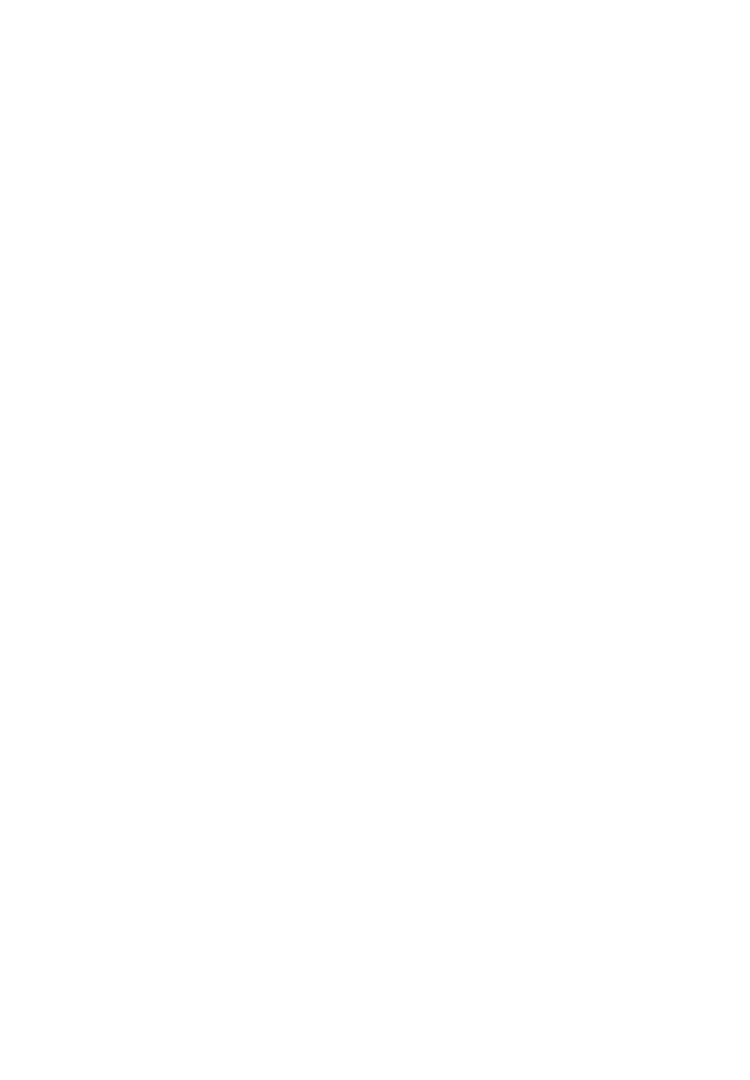 How Do I Apply?
You can apply for a Schools Vocational Programme by letting your Guidance Teacher know which course you would like to study. 
Your teacher will check that you have all the appropriate entry requirements for your chosen subject.
Your school will inform us of your chosen choice.
There will be an interview/personal statement required for you to complete to let us know why you should be chosen for the course
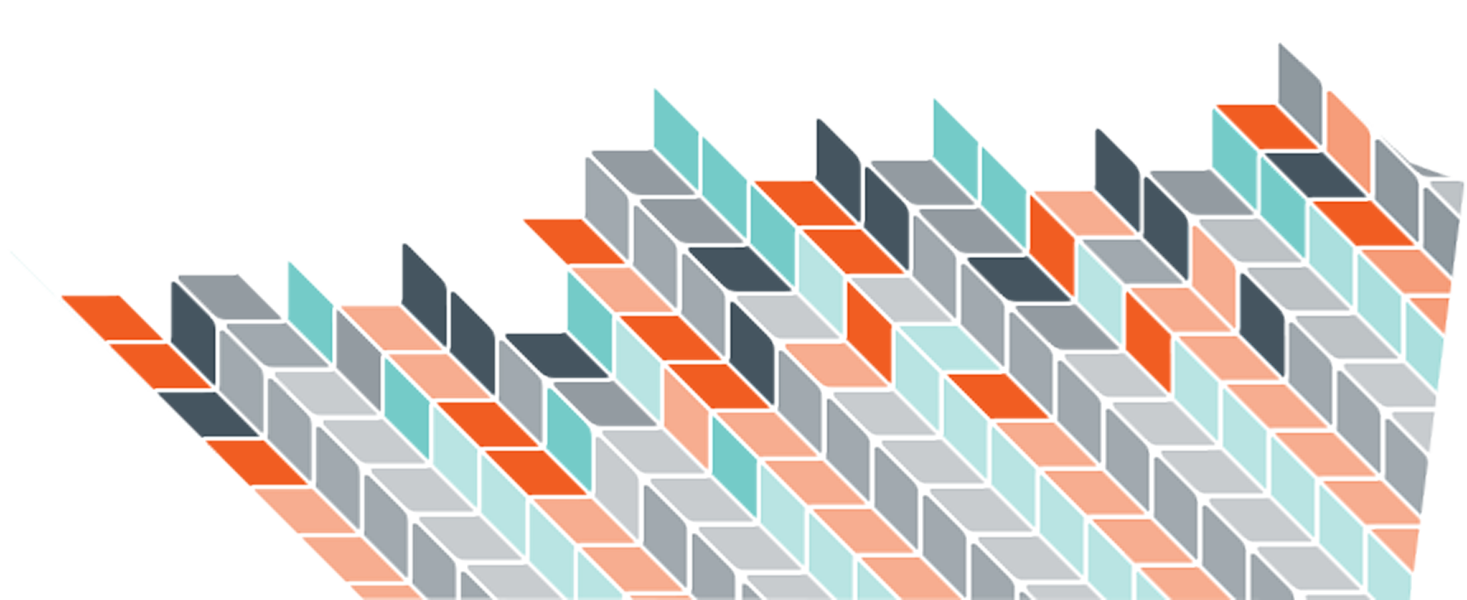 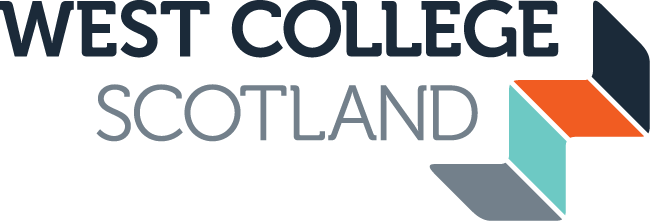 Contact Information
For more information on any of the courses or the process on how to apply please contact:
Kelly Ewing
School Liaison Co-Ordinator

      0141 581 2139

           Kelly.Ewing@wcs.ac.uk
Donna MacLeod
School Liaison Administrator

      0141 581 2257

            Donna.Macleod@wcs.ac.uk
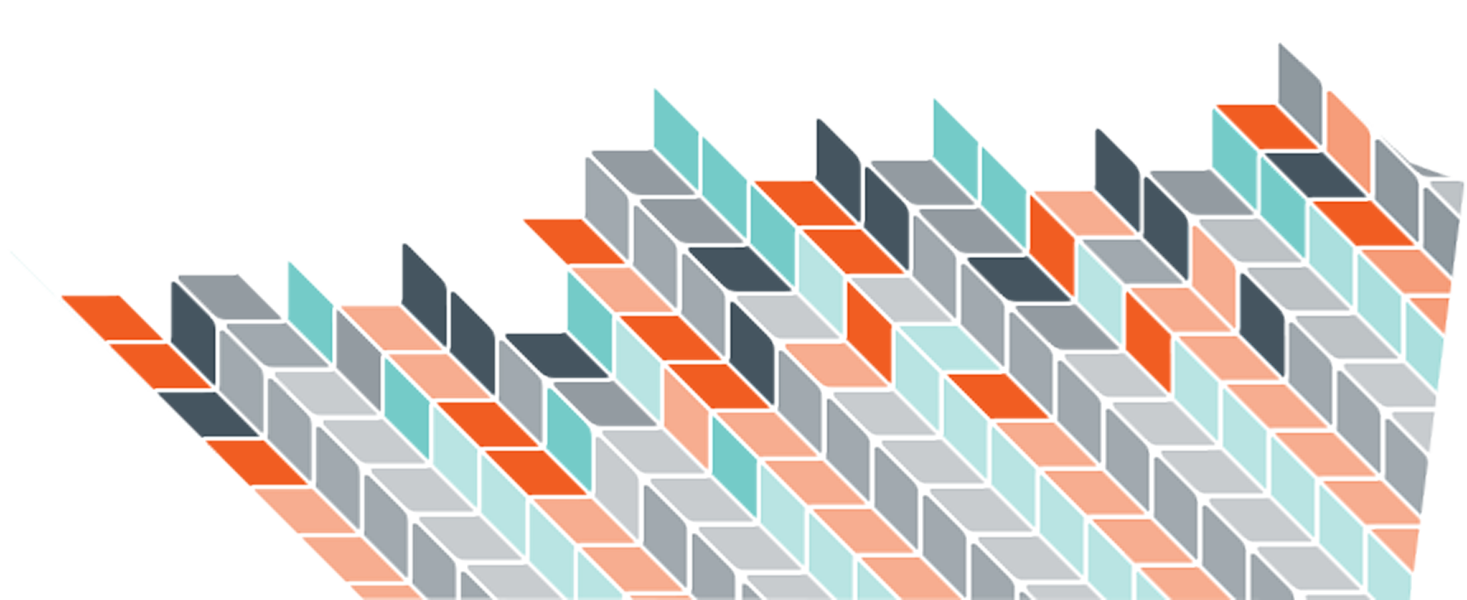 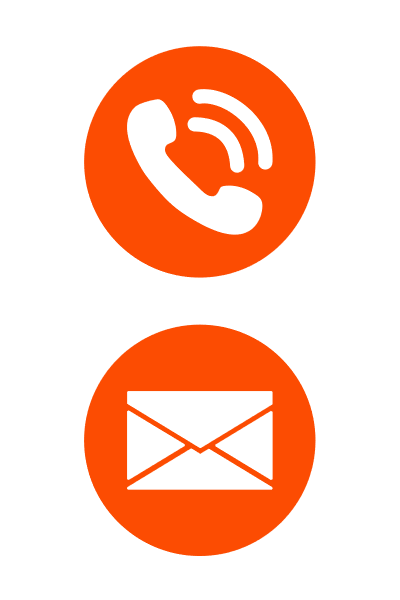 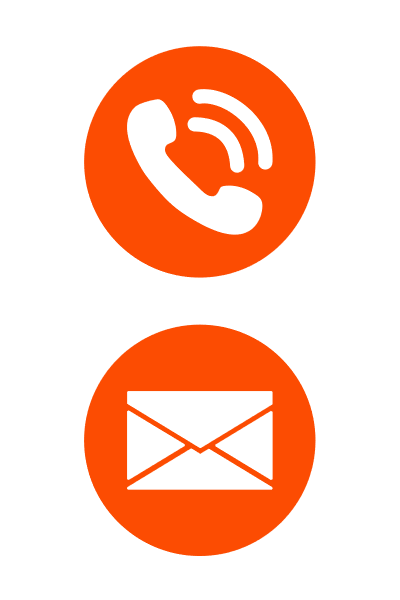 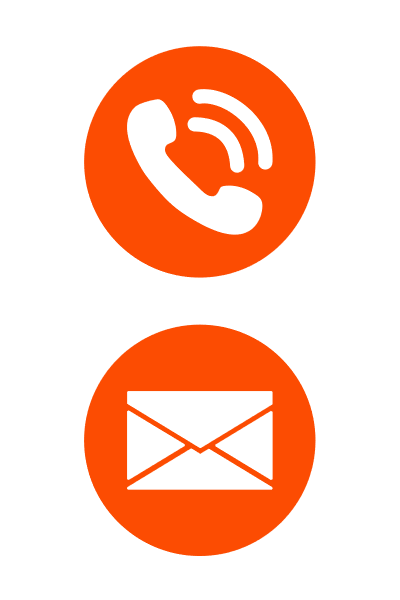 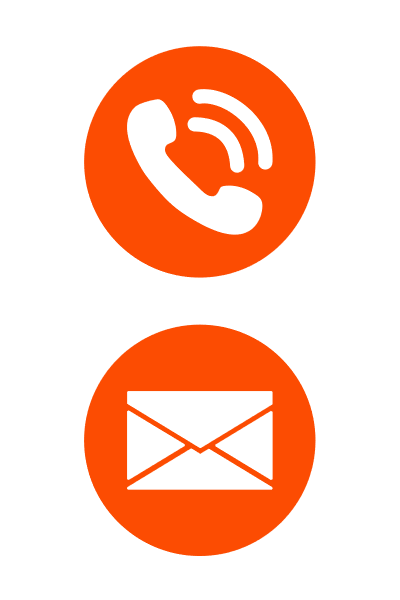 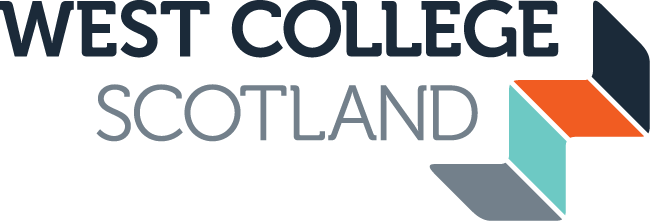